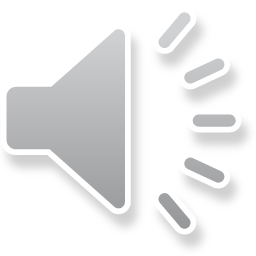 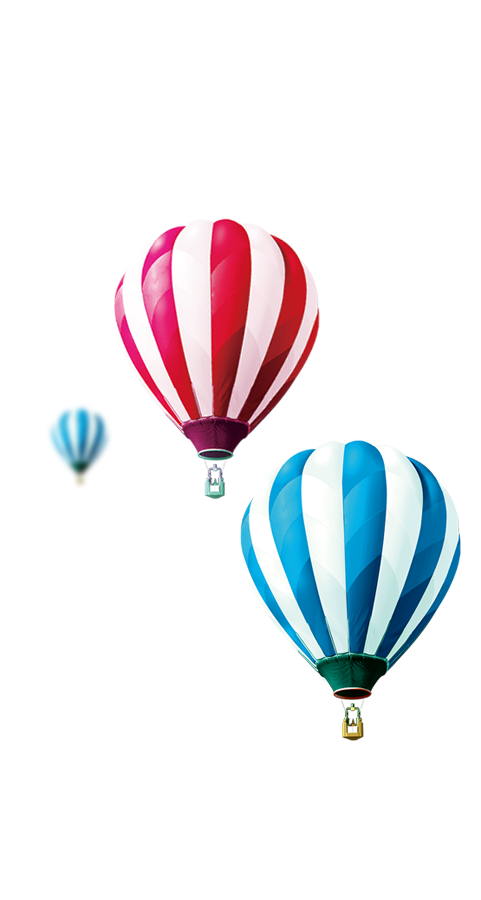 TRƯỜNG TIỂU HỌC HÒA NGHĨA
CHÀO MỪNG CÁC EM ĐẾN VỚI TIẾT
TIẾNG VIỆT LỚP 1
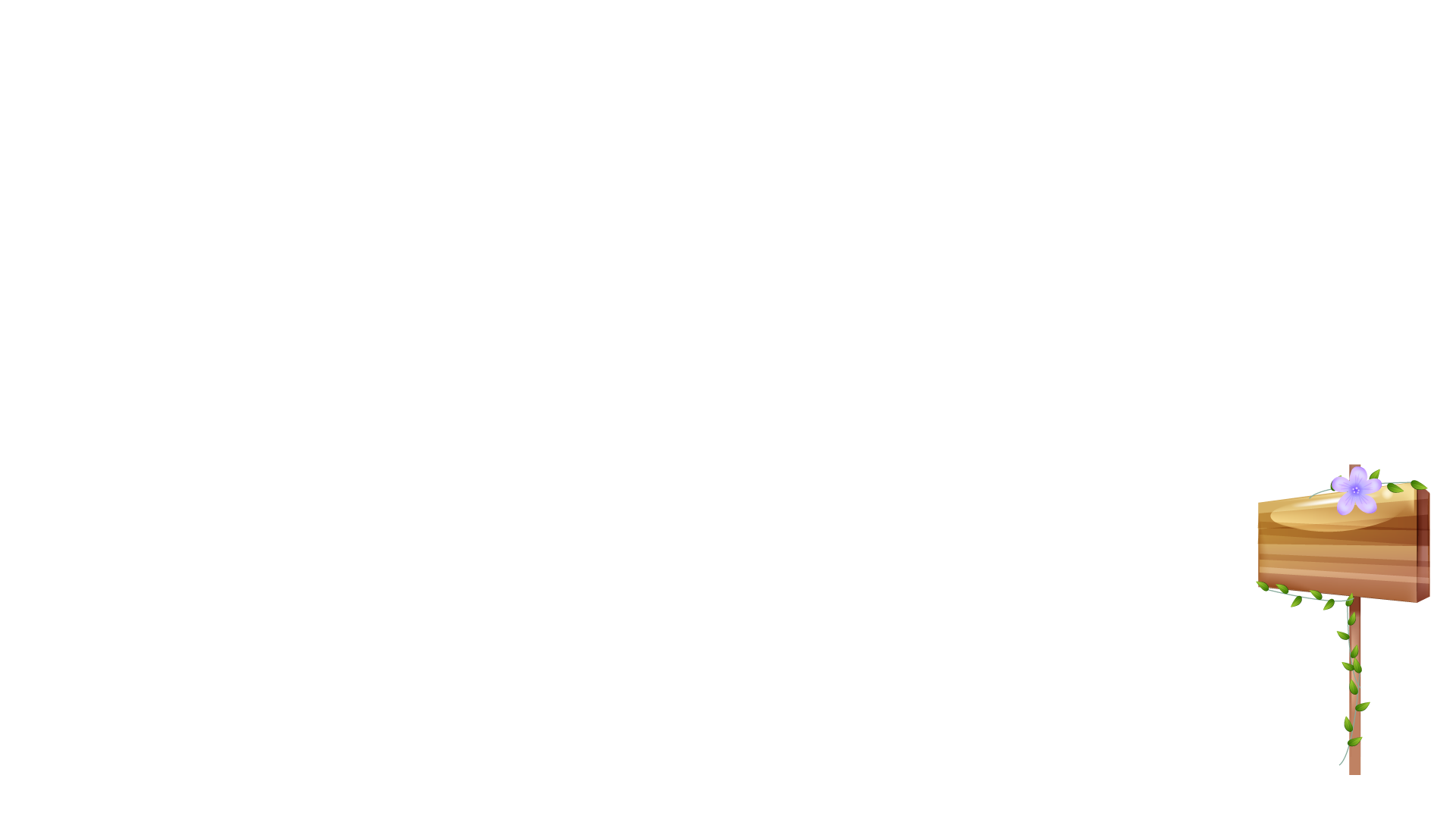 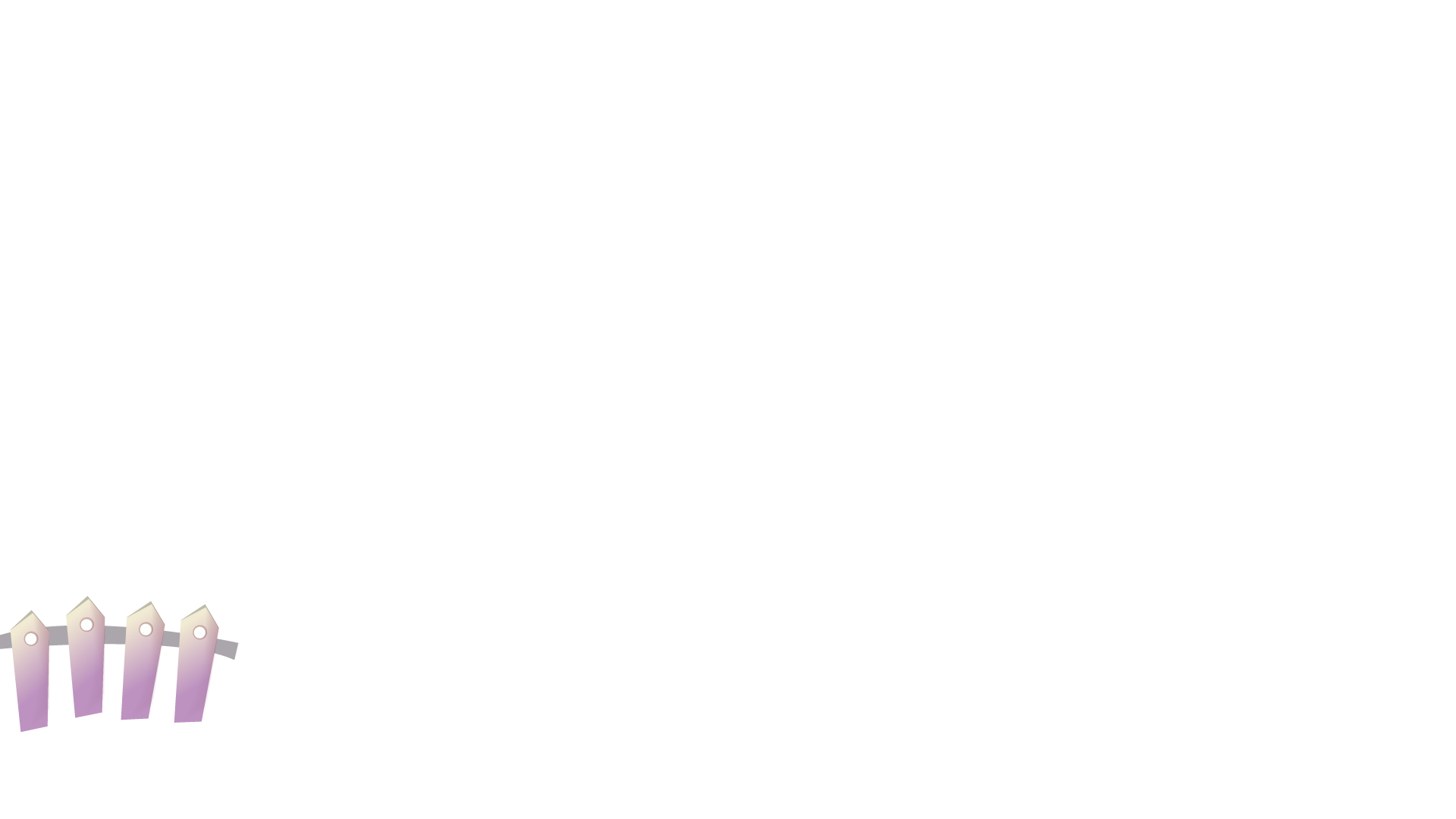 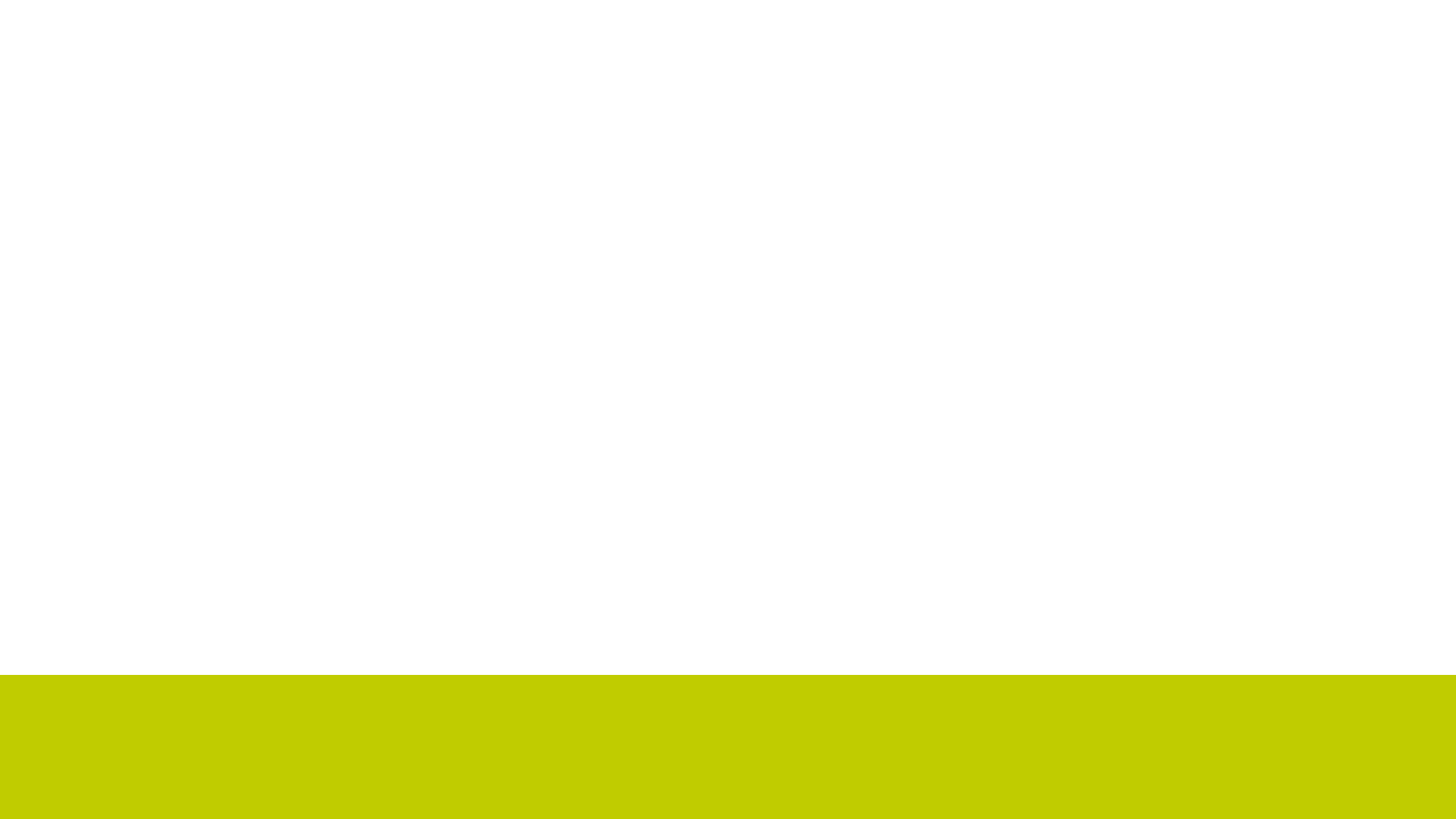 Giáo viên: Hoàng Thị Nhàn
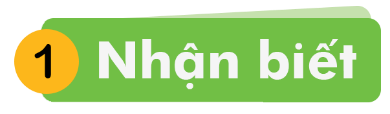 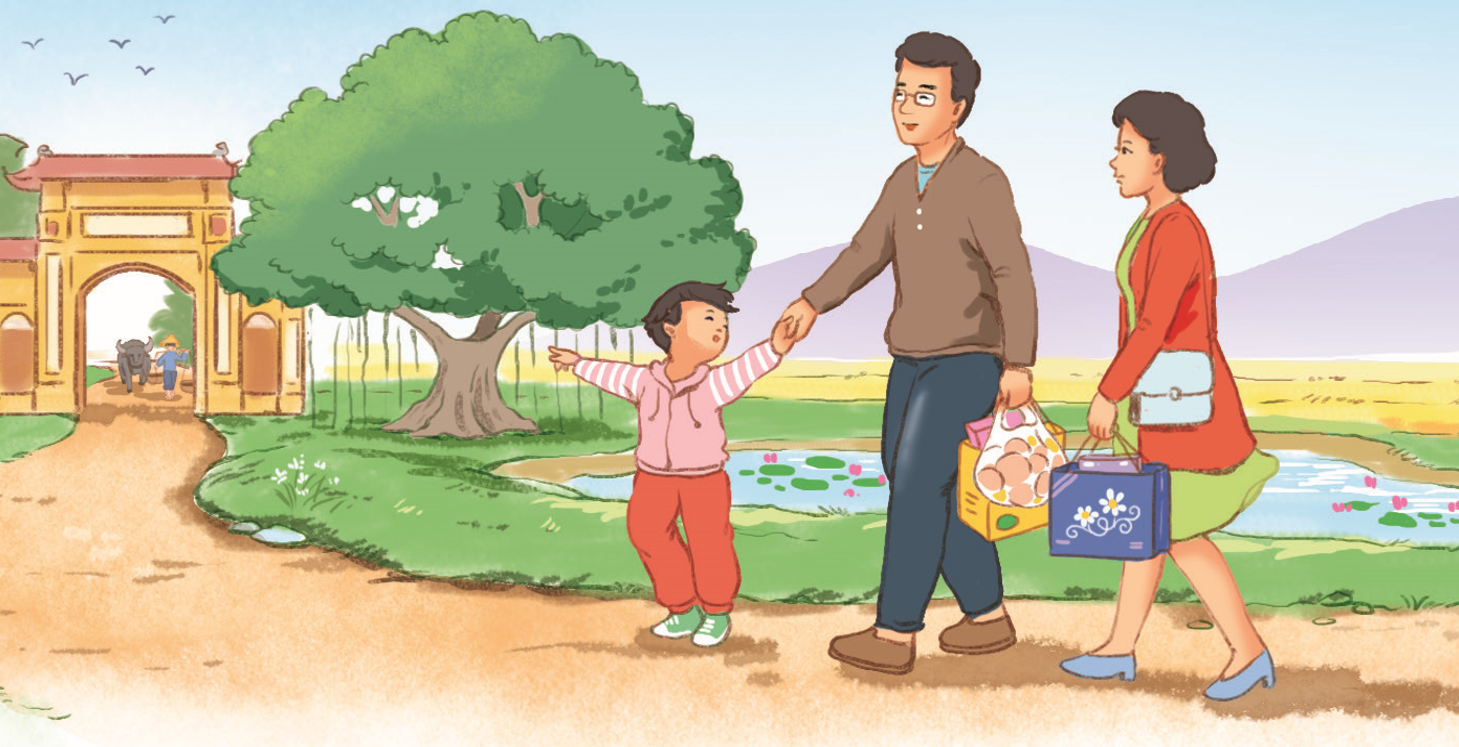 Cả nhà từ phố về thăm quê.
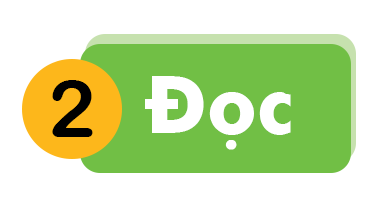 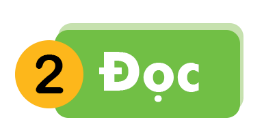 p-ph
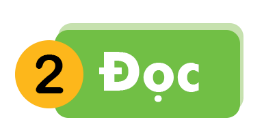 qu
p-ph
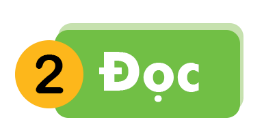 ph
ô
phố
qu
ph
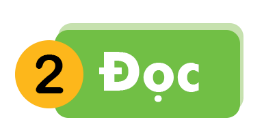 qu
ph
ô
ê
quê
phố
ph
qu
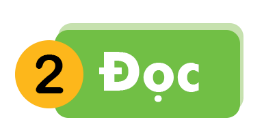 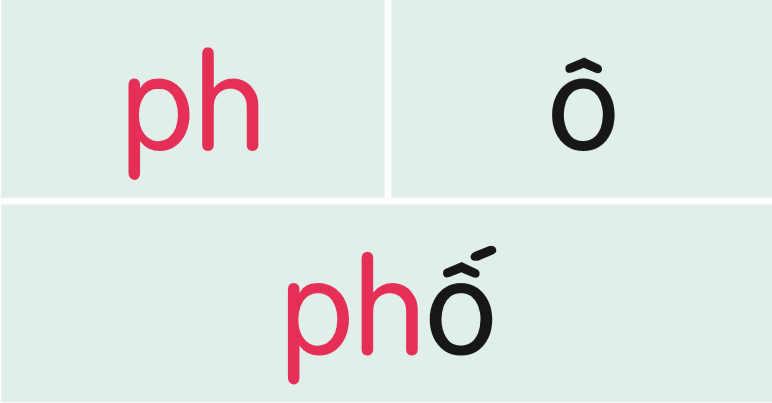 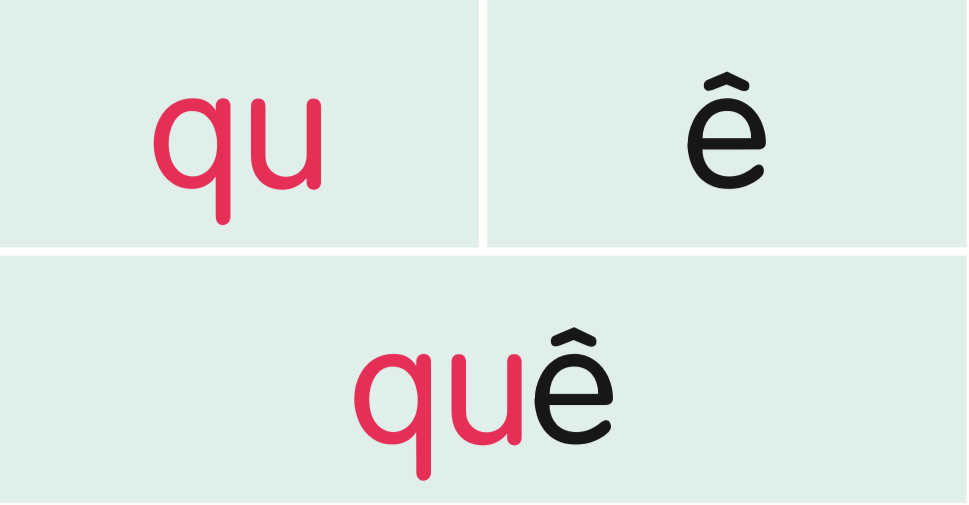 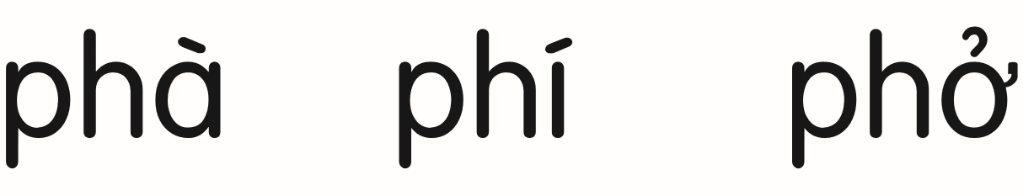 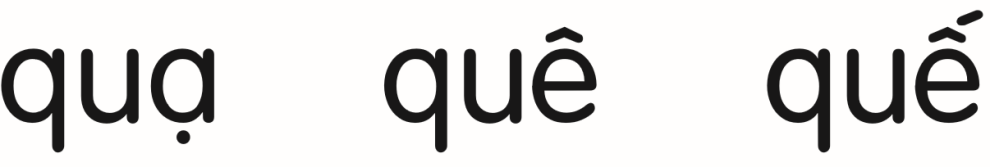 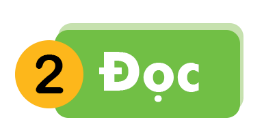 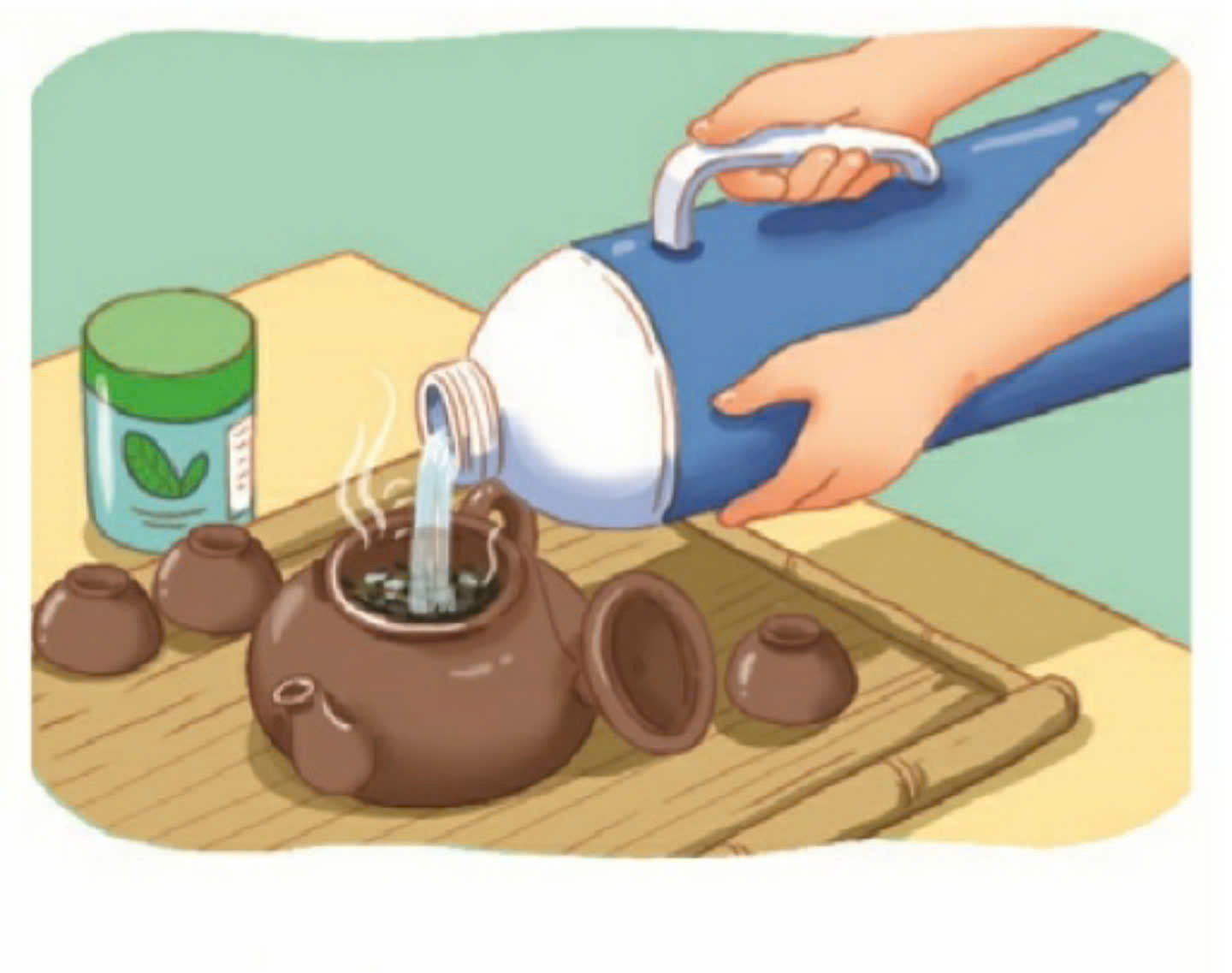 pha trà
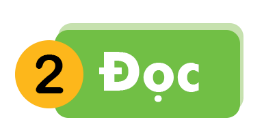 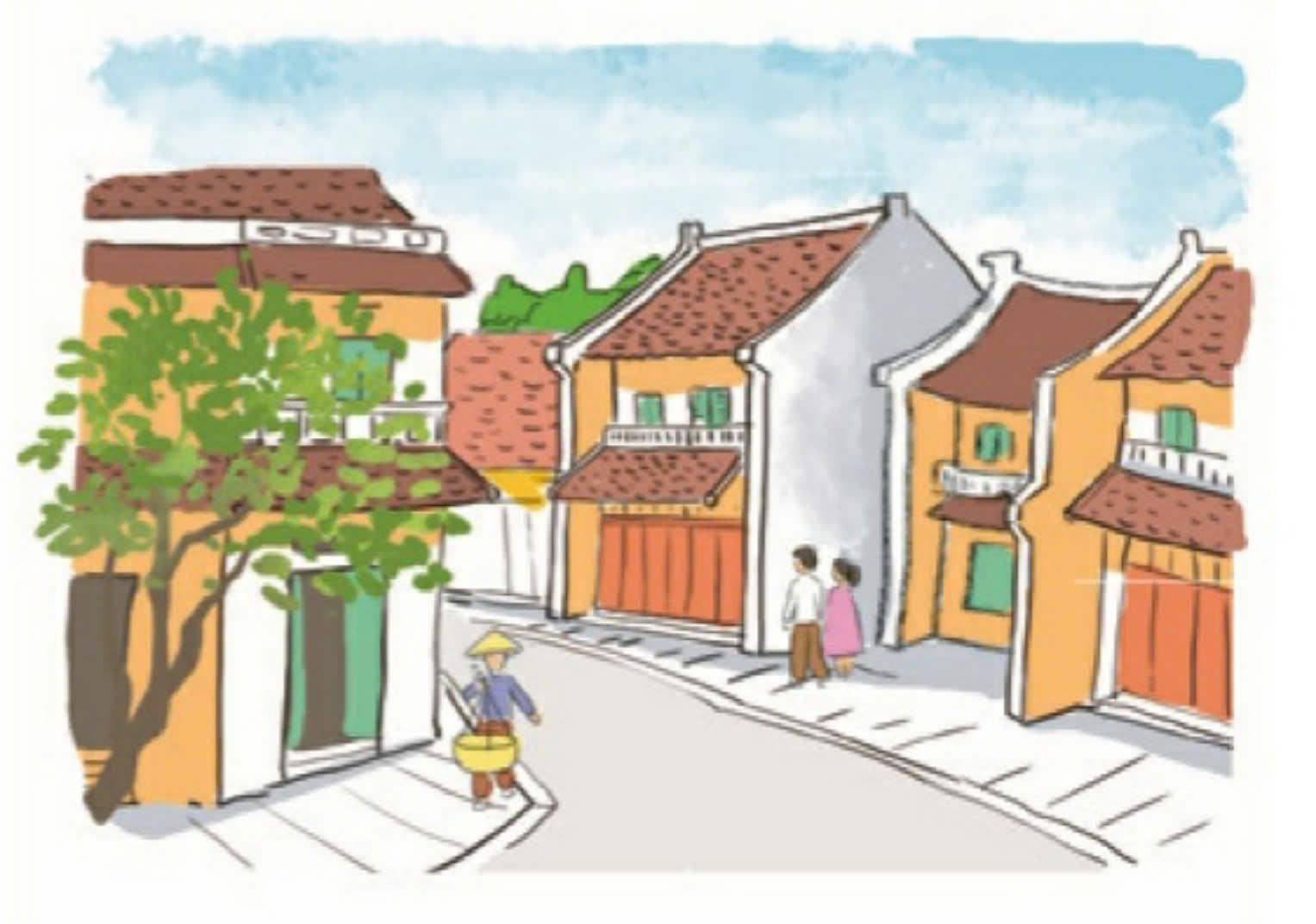 phố cổ
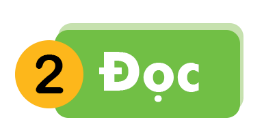 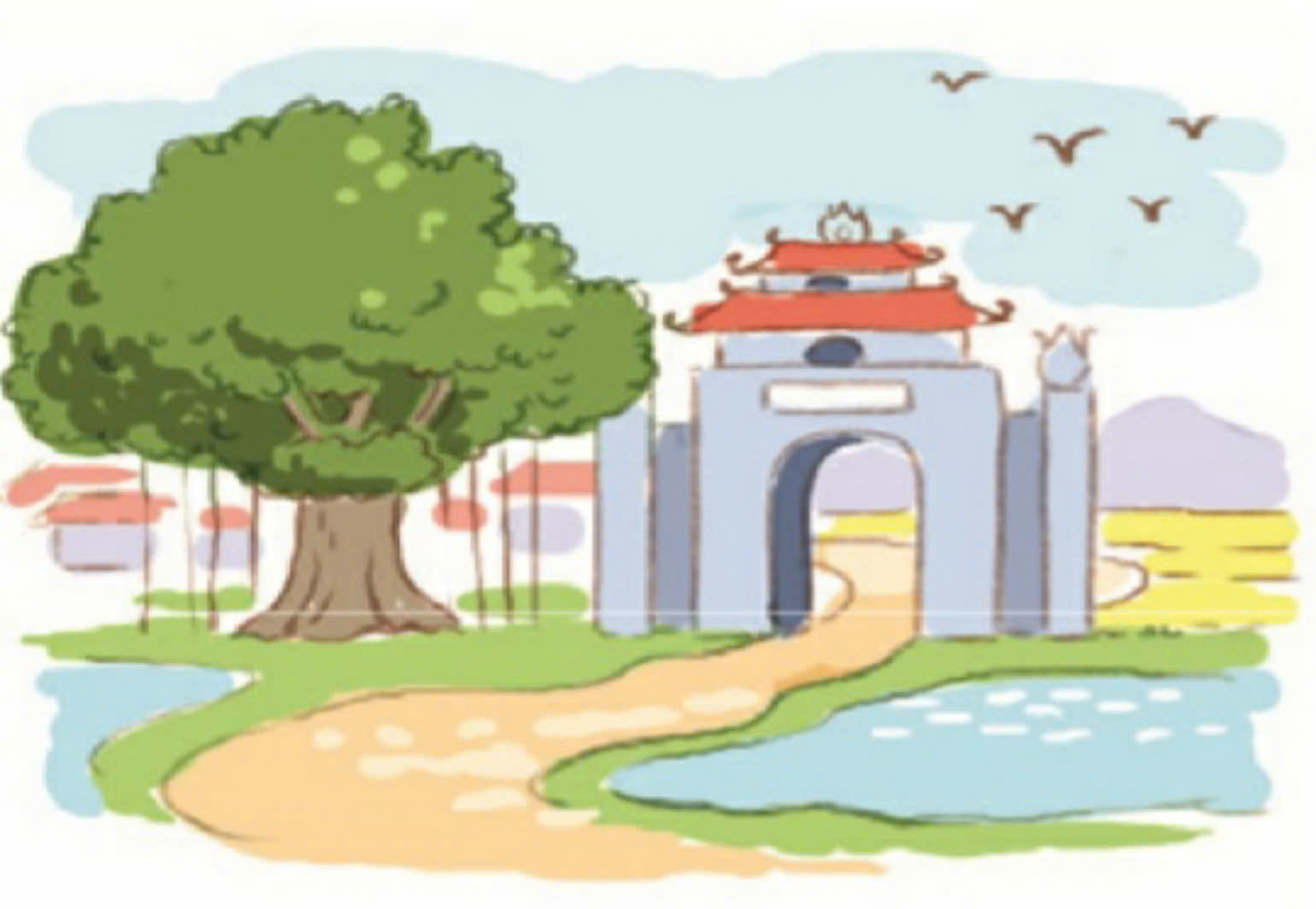 quê nhà
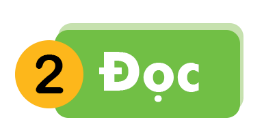 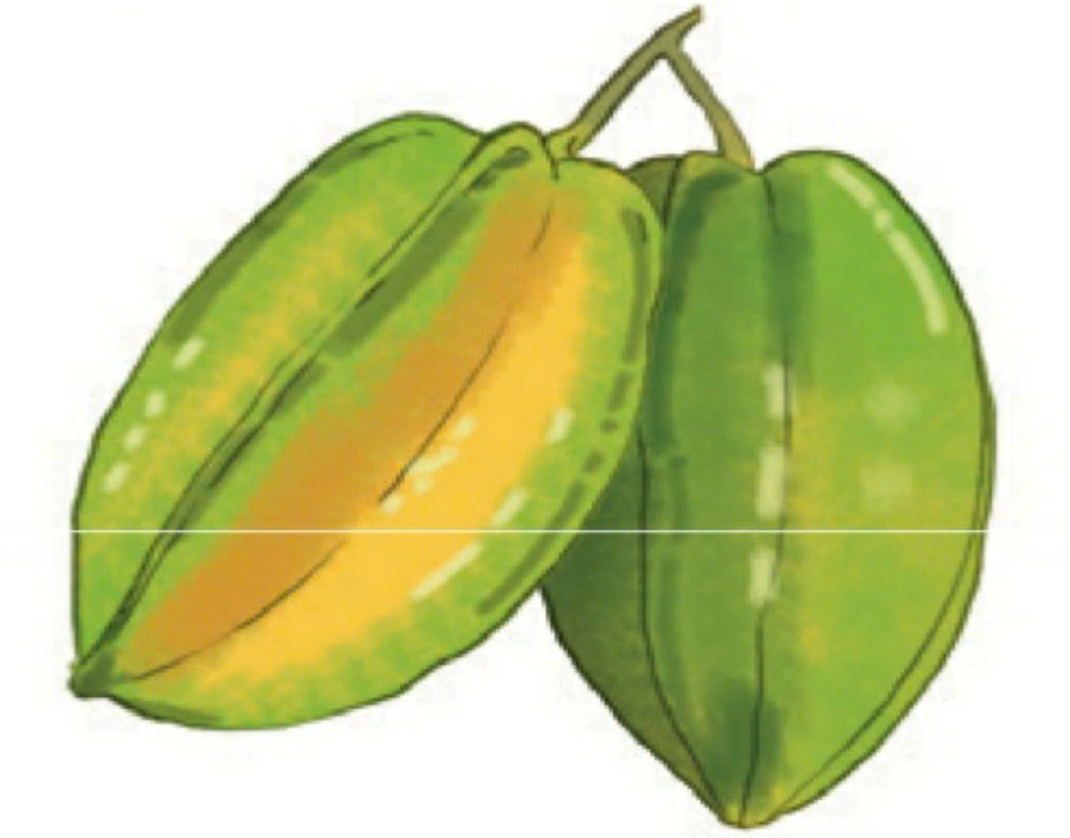 quả khế
ph
qu
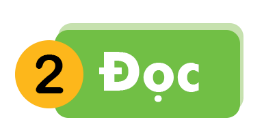 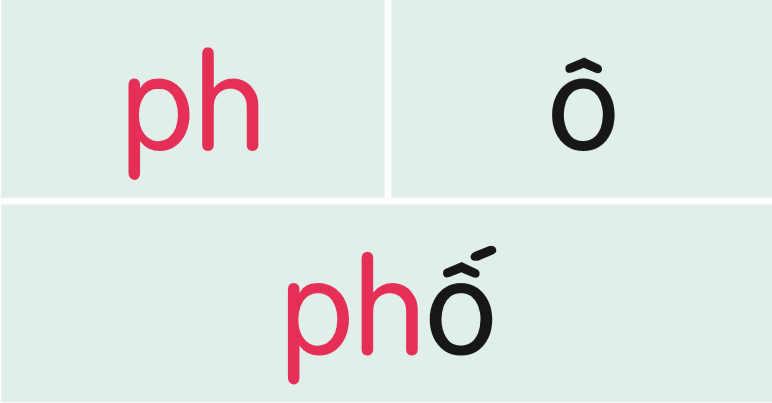 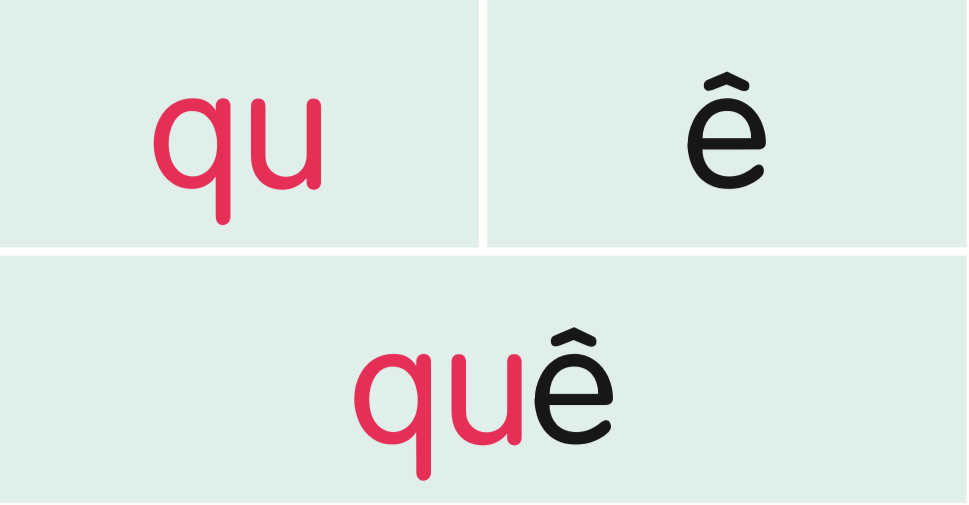 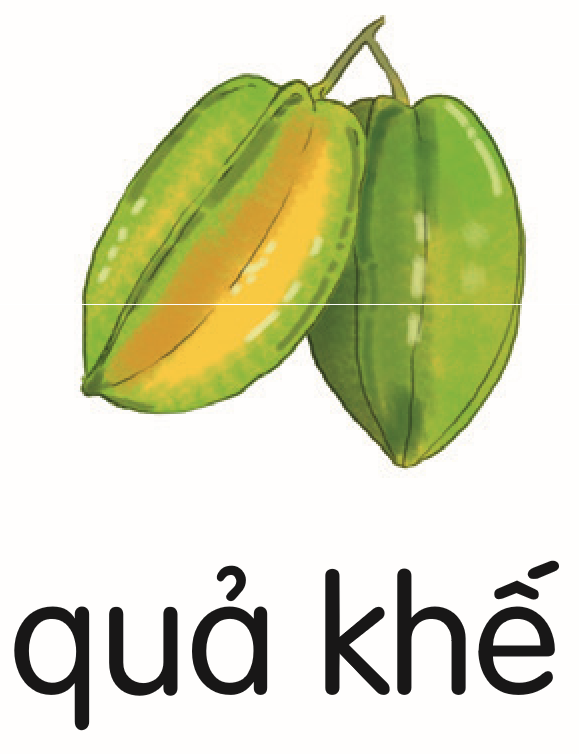 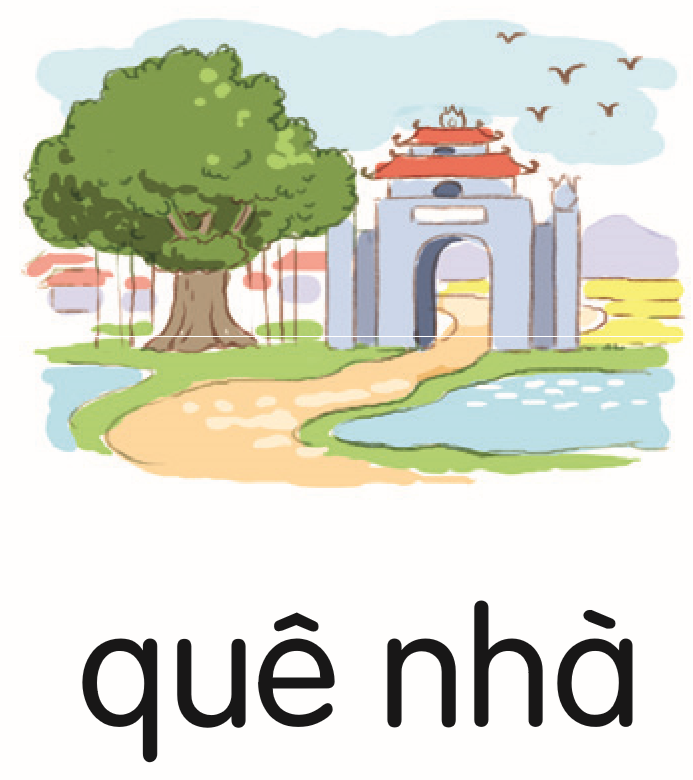 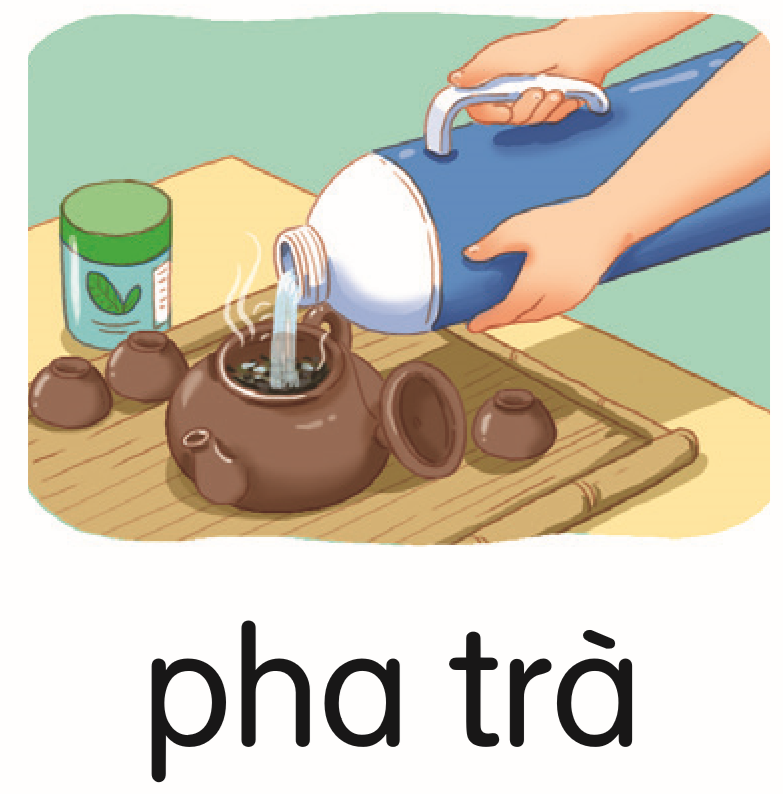 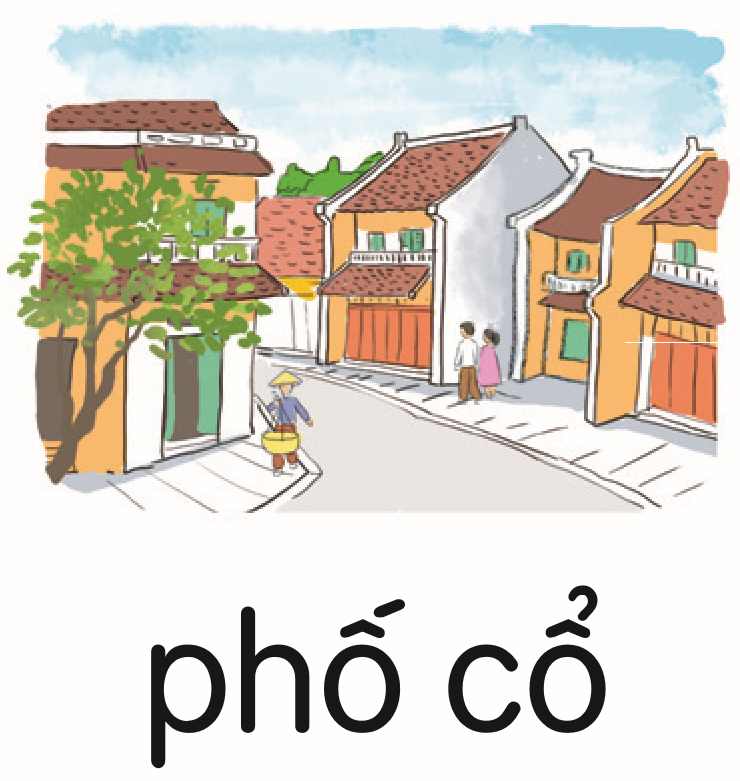 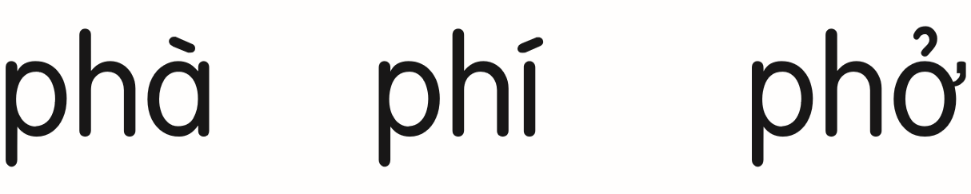 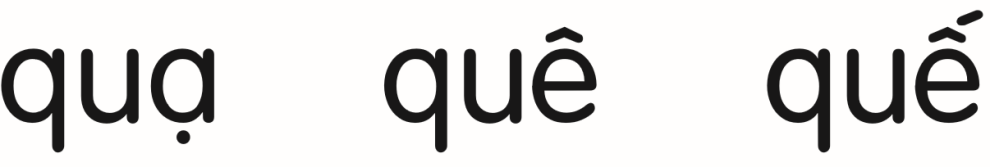 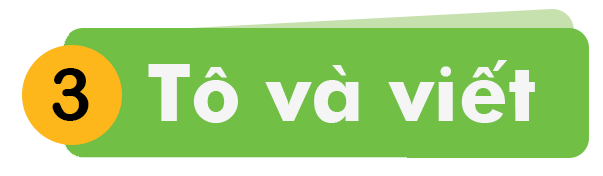 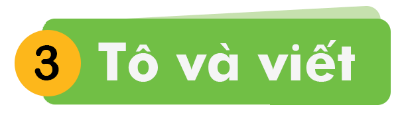 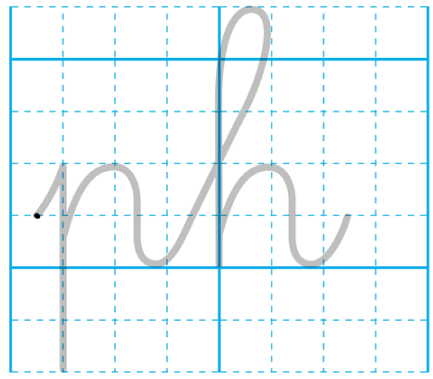 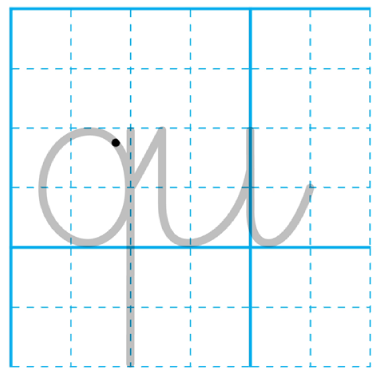 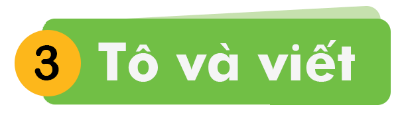 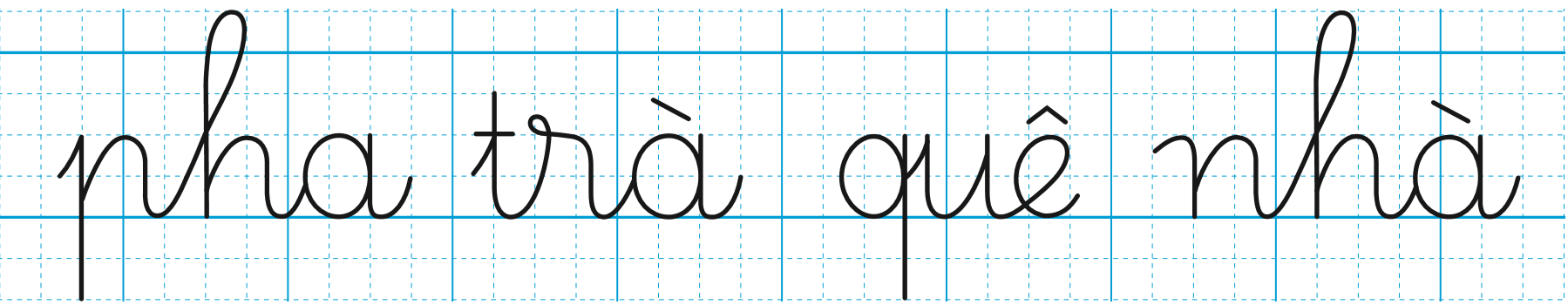 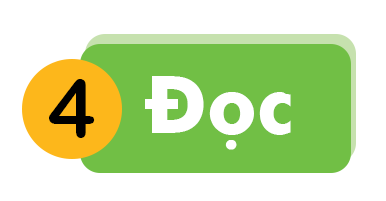 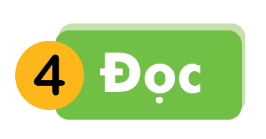 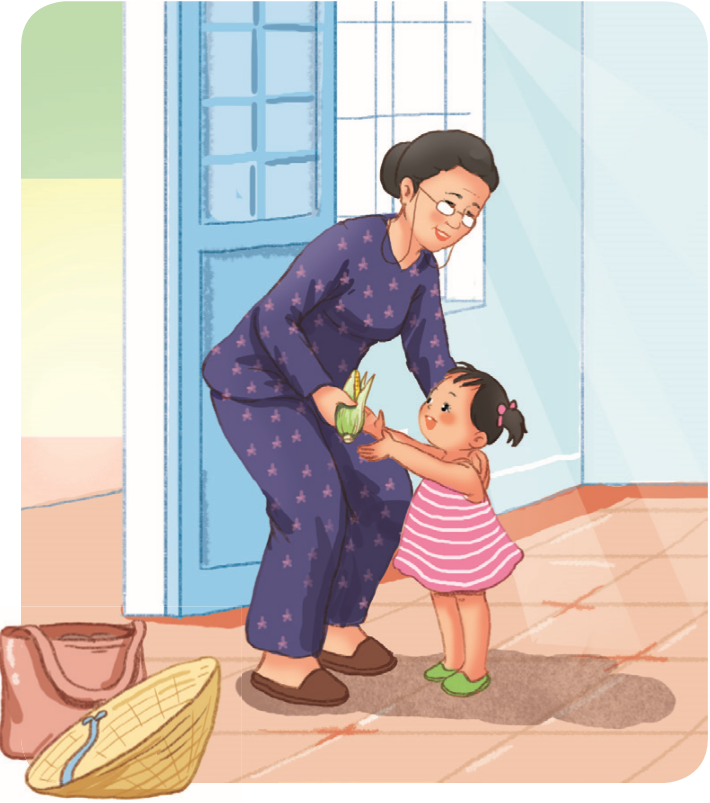 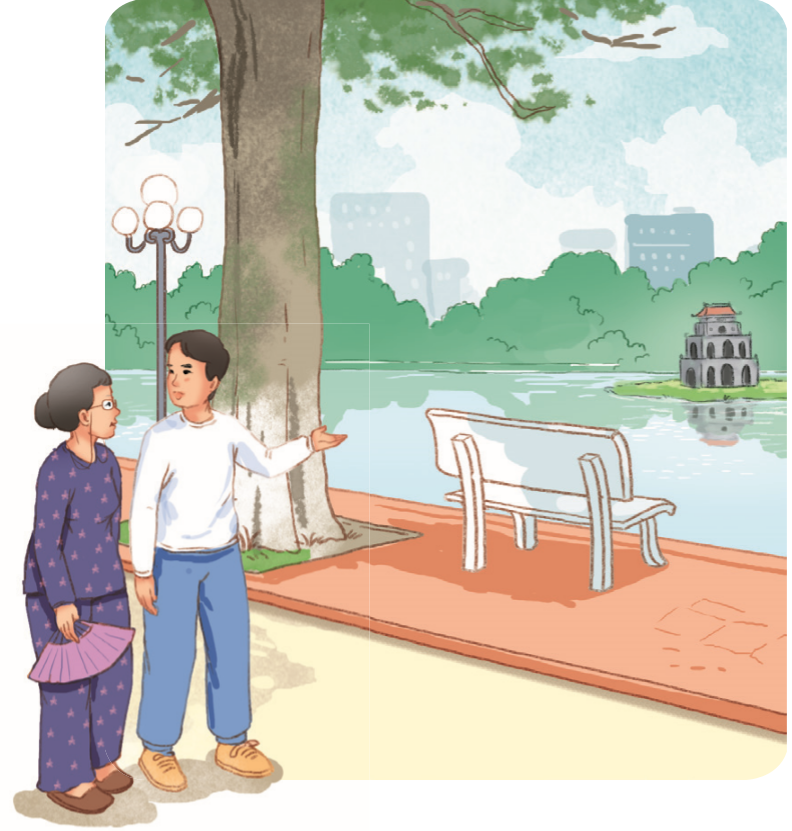 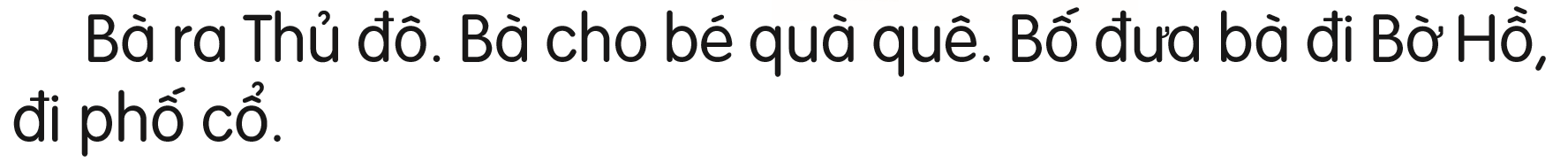 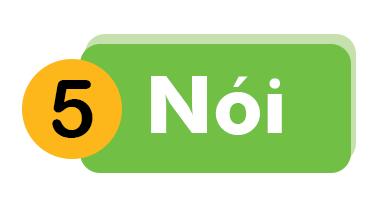 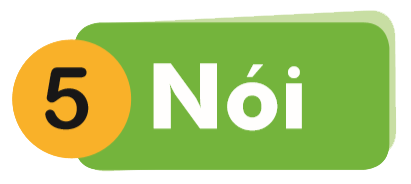 Cảm ơn
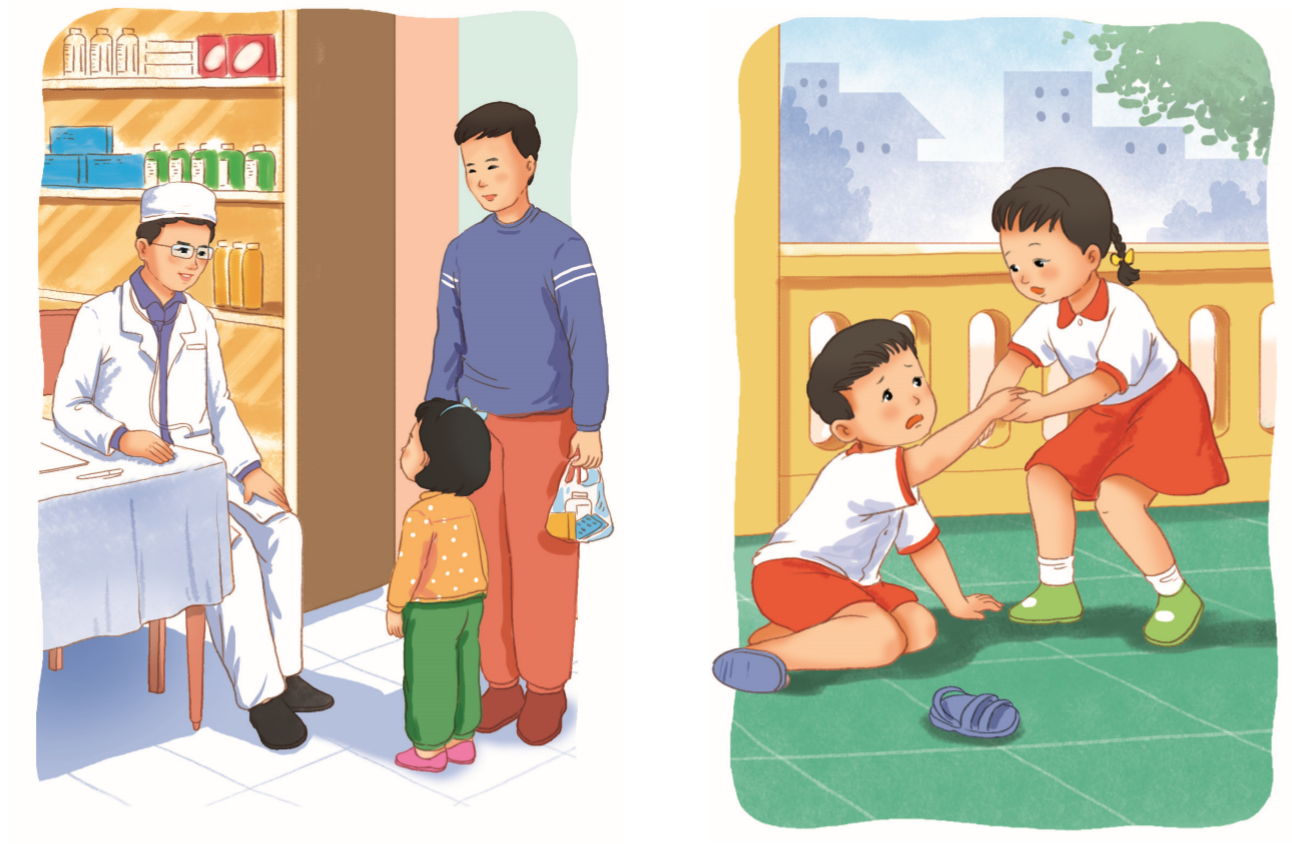